Contents
How to Use These Slides
Rationale
Counting & Numeration
Picture Books & Read Alouds 
Games
2
Introduction
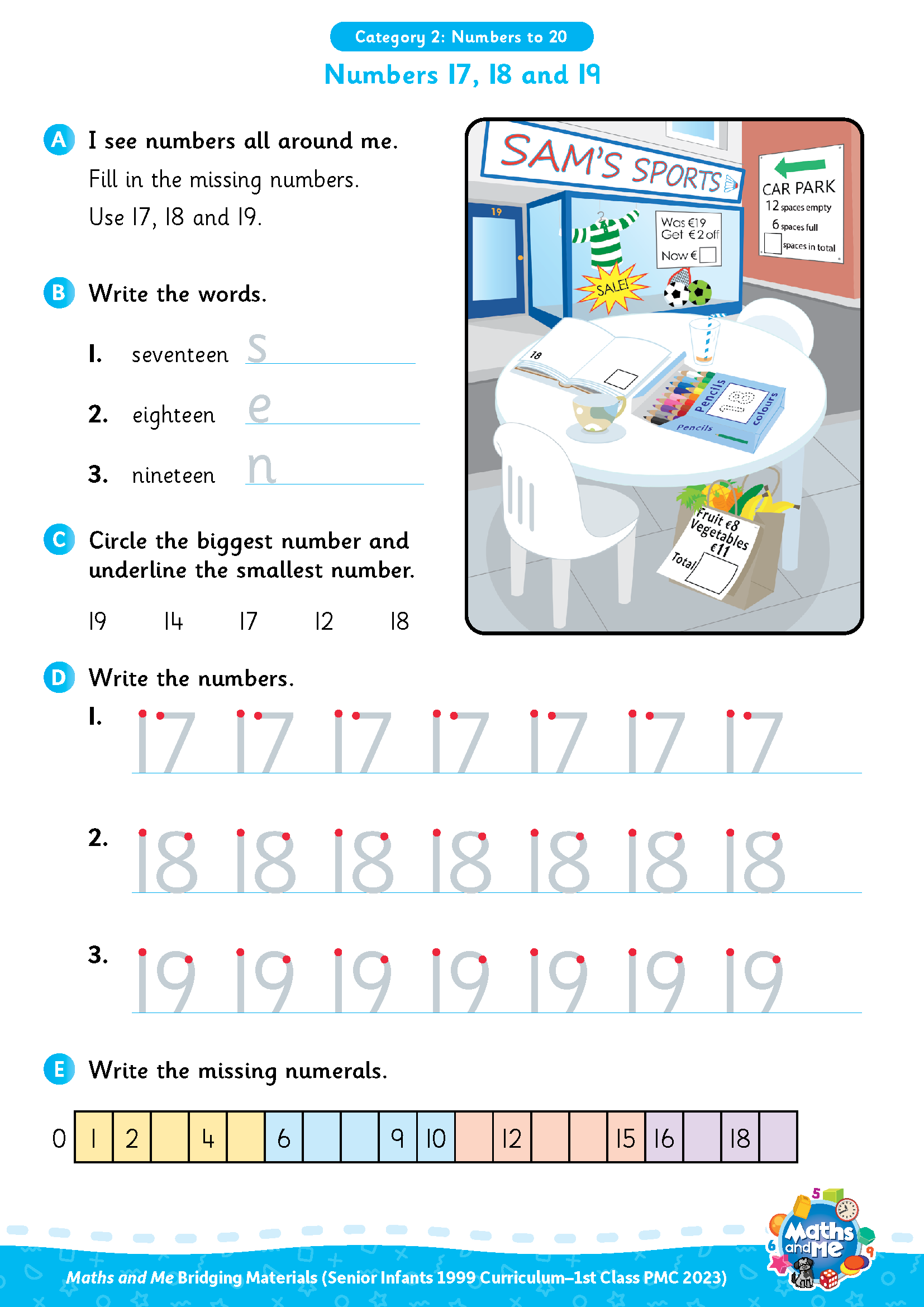 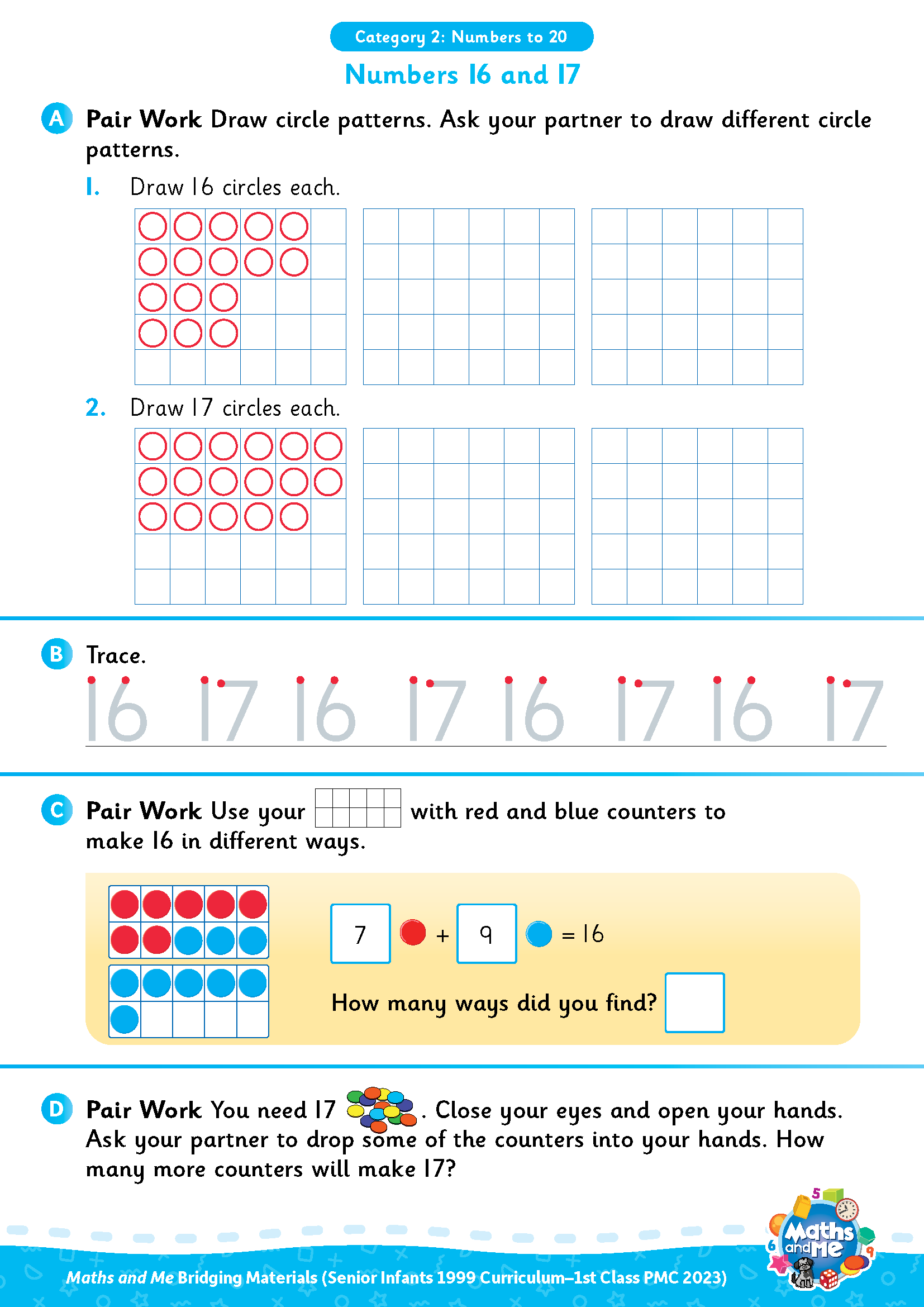 This is the first of three presentations prepared to support teachers with the transition to the PMC. It covers Numbers to 20.
Activity sheets are also available on Edco Learning to support this category.
Use these slides as they are or edit them to suit the needs of your class.
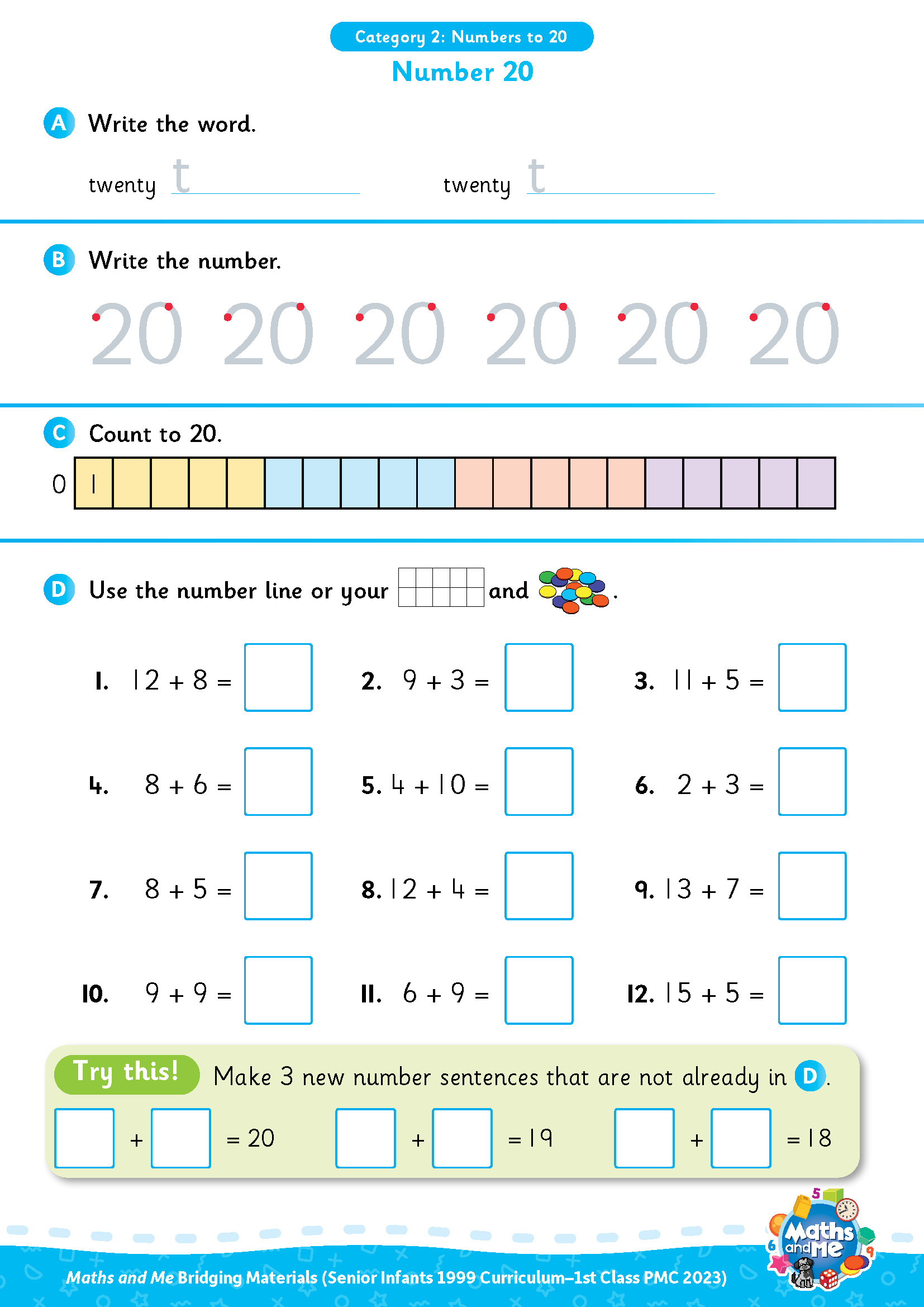 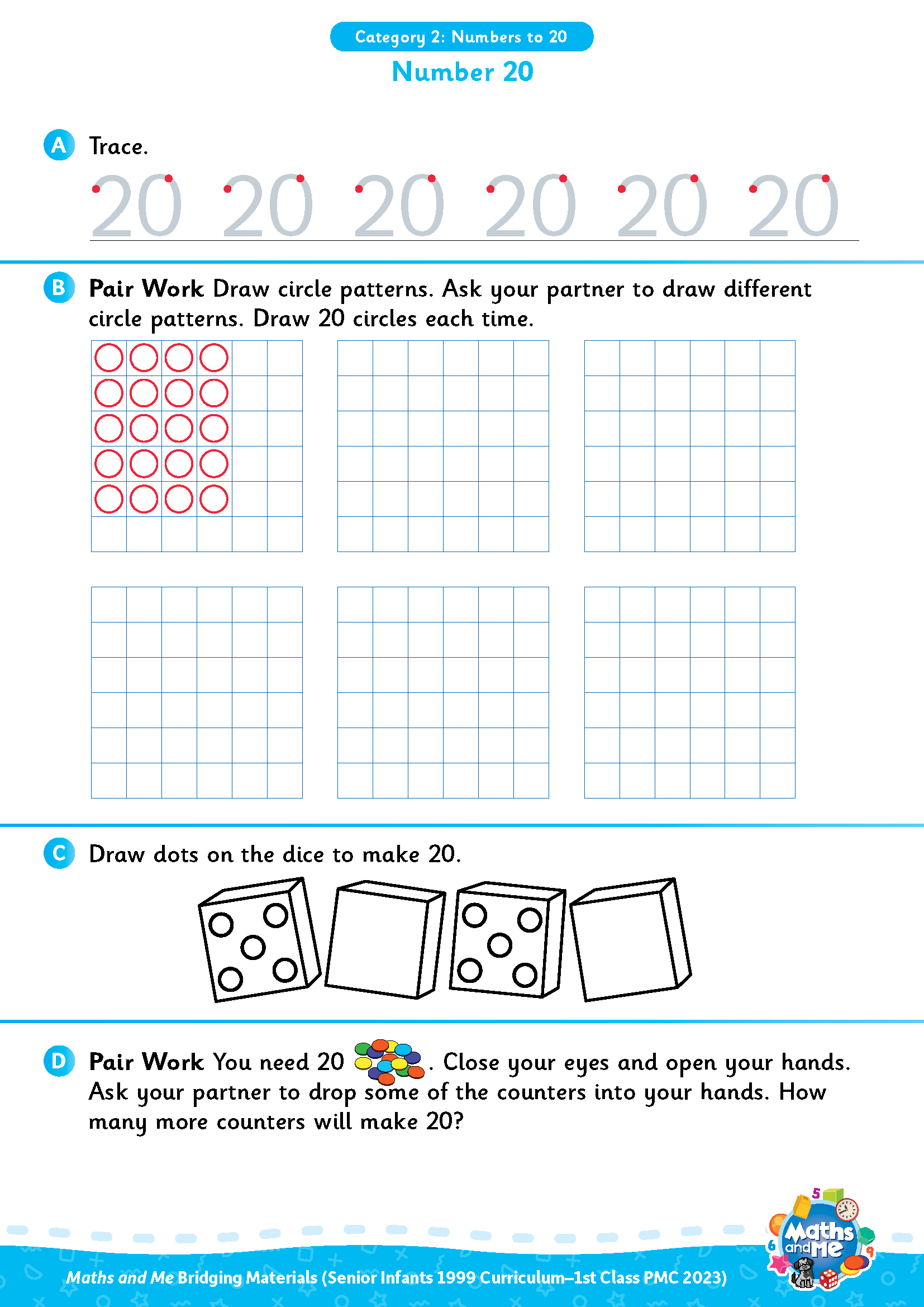 3
Rationale
These resources have been selected to offer children a gentle introduction to numbers up to 20, which they may not have encountered formally in their current Senior Infants maths book. The resources will make them more prepared for the Maths and Me First Class programme.
That being said, it is not essential that teachers use these materials prior to starting the Maths and Me First Class programme. The content of Maths and Me for First Class has been carefully considered to provide cohesive and structured learning experiences for the children, that are also playful and engaging. When in First Class, the numbers up to 20 will be constantly revised and consolidated alongside new learning.
4
Rationale
The low-threshold, high-ceiling approach that typifies Maths and Me is designed to support children and enable them to comfortably work with numbers outside the traditional number limits.
Ultimately, at the end of the Maths and Me       First Class programme, we are confident that     the children will be much more capable and    confident mathematicians!
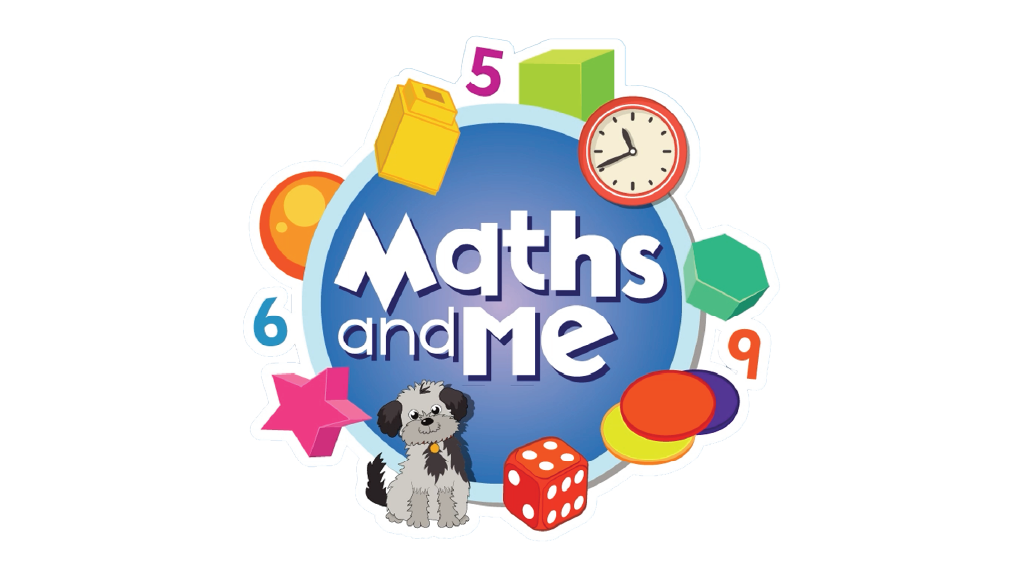 5
Counting & Numeration
Interactive Web Activity
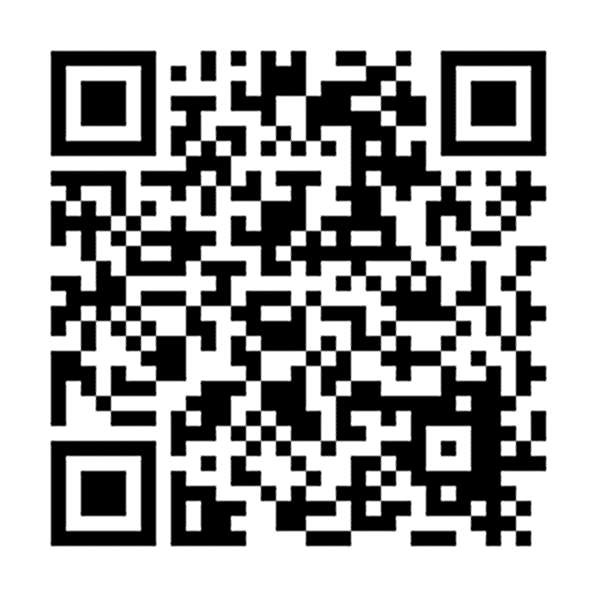 Today's Number Up to 20 | edco.i.e./px4d
7
Counting & Numeration
Count forwards
Count backwards
Count forwards and clap hands
Count backwards and stamp feet
8
Counting & Numeration
Count forwards to 20
Count backwards from 20
Clap hands 20 times
Stamp feet 20 times
Slap knees 20 times
9
Counting & Numeration
What is missing?
10
Counting & Numeration
Put something on the number after __
Put something on the number before __
Put something between __ and __
11
Sound of a Number
Listen to me drop coins into this tin.
How many coins did I drop in? Show me with your fingers
How many coins did I drop in? Show me with your frame and counters
How many coins did I drop in? Show me on your number fan
How many coins did I drop in? Write the numeral on your MWB
12
Use counters and 2 ten frames
Put 16 in the frame.
How many on the 1st frame?
How many on the 2nd frame?
Put 16 in the frame a different way.
If I take away ___ how many will be left?
Put __ in the frame. How many more to make 16? 
Put 16 in the frame. How many do I need to take away to leave __?
	Repeat with 17, 18, 19 and 20
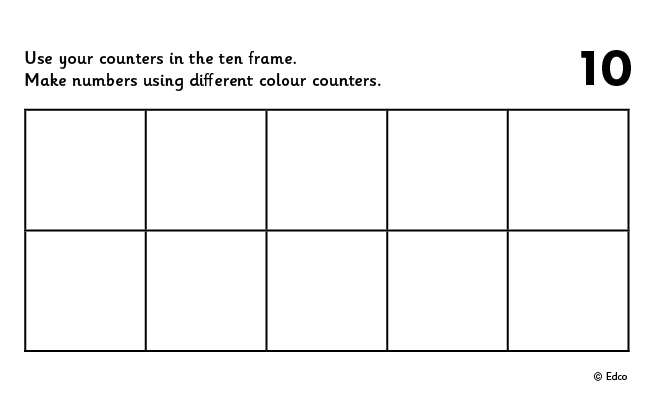 13
Sound of a Number
Using money make 16c. Draw what coins you used. 
	Show different ways.
Using money make €16. Draw what you used. 
	Show different ways.
Repeat with 17, 18, 19 and 20
Interactive Money: https://toytheater.com/play-money-europe/
14
Picture Books & Read Alouds
Picture Books & Read Alouds via Internet Archive
There are many counting and number related books on https://archive.org
This is an online digital library/archive that is free to access. Just click on the link, register/log in for FREE, and then simply "borrow" the required book for an hour. After an hour you can choose to borrow it again if required.
16
Picture Books & Read Alouds
20 Hungry Piggies by Trudy Harris
Downloadable at edco.i.e./rxfk
Suitable for Senior Infants and 1st/2nd Class
The wolf from ‘The Three Little Pigs’ shows up at a party attended by lots of piggies, but his plans for dinner are disrupted by the pigs from ‘This Little Piggy Went to Market’. 
Ordinal numbers 1st to 20th, words 	           and numbers
17
Picture Books & Read Alouds
Have You Seen My Dragon? by Steve Light
Downloadable at edco.i.e./e4bk
Suitable for Senior Infants and 1st Class
Readers are asked to spot the glorious beast, plus an array of big-city icons they can count.
Numbers 1–20
18
Picture Books & Read Alouds
How Many Snails? by Paul Giganti
Downloadable at edco.i.e./p8ey
Suitable for Senior Infants and 1st Class
‘I went walking and I wondered…’ 
Children could be asked to estimate and count the amount of items.
Amounts up to 37
19
Picture Books & Read Alouds
Pie for Piglets by Michael Dahl
Downloadable at edco.i.e./xvwd
Suitable for 1st and 2nd Class
Introduces counting by twos (to 20) 
Readers are invited to find hidden numbers on an illustrated activity page. 
Another counting by twos book from the same author is Footprints in the Snow.
20
Games and Cognitively Challenging Tasks
Frame Fillers!
Needed: 1 dice, 2 ten frames and 20 items per player
The first player throws the dice and places that number of items in their frame. 
Each player throws and places in turn.
The winner is the player who places 15 (or more) in their ten frame first.
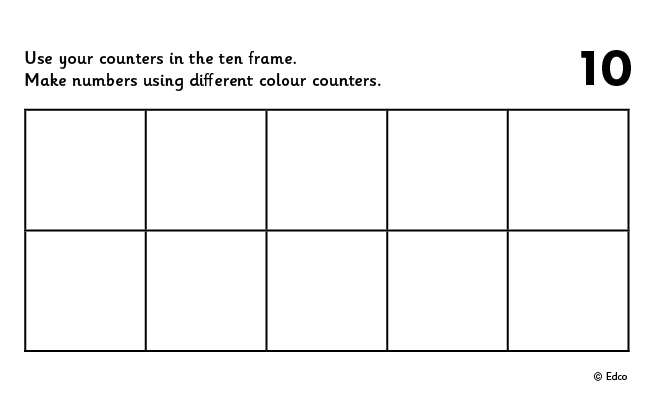 22
Pair Game: Tower Splits!
Needed: 20 cubes and tokens (could be counters, links, paperclips, etc.) 
Player A makes a tower of 20 cubes.
Player B closes their eyes and calls SPLIT!
Player A splits the tower in 2 parts and hides one part behind their back.
Player B looks at the part of the tower they can see and says how many cubes are hidden. If correct, Player B takes a token.
Swap roles and keep playing until time is up. 
The winner is the person with the most tokens when the time is up.
23
Interactive Web Activity
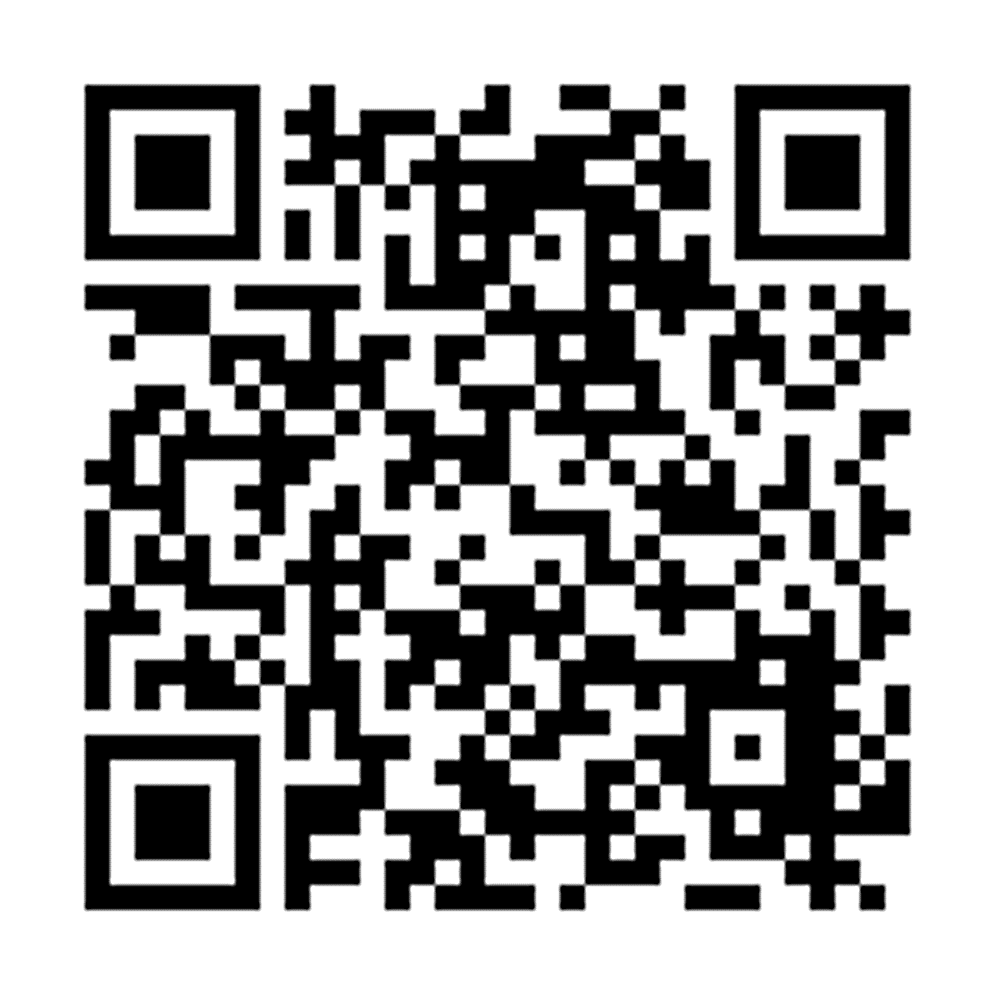 Helicopter Rescue | edco.i.e./tprv
24
Interactive Web Activity
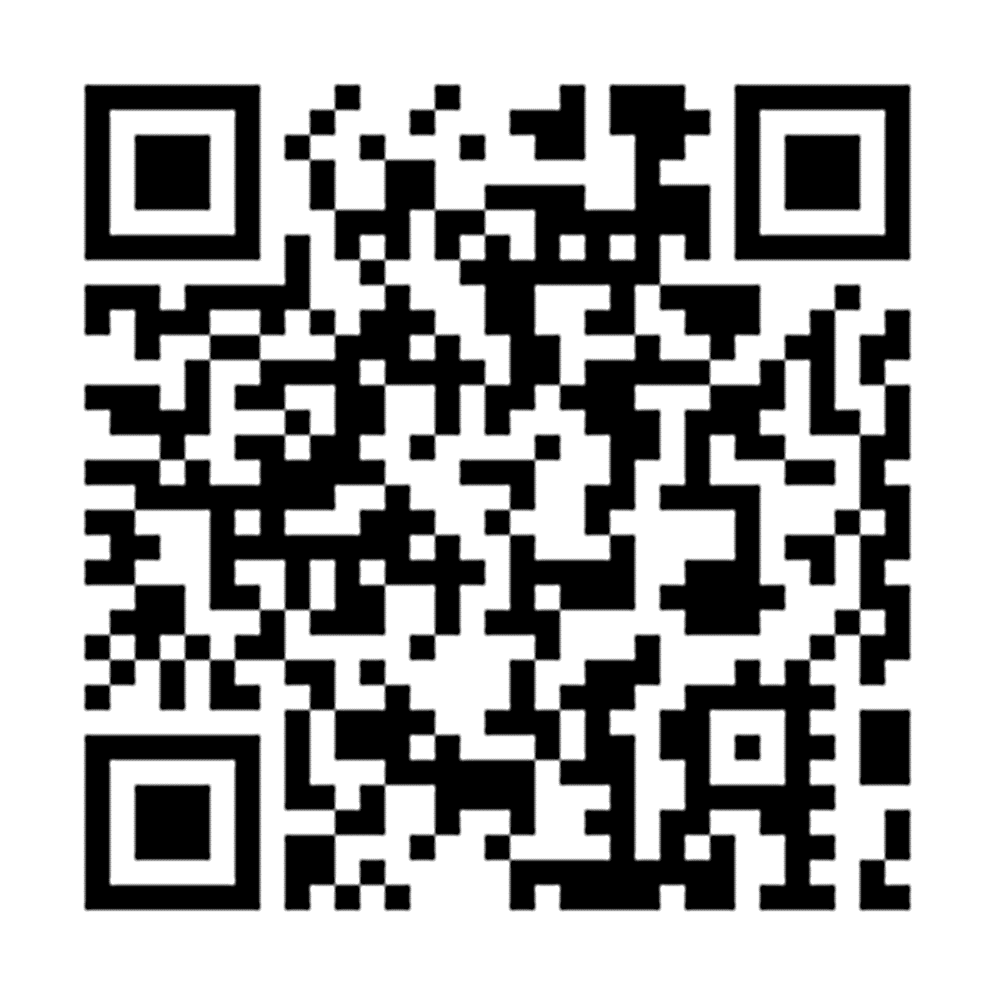 Chopper Squad | edco.i.e./5x8a
25
Interactive Web Activity
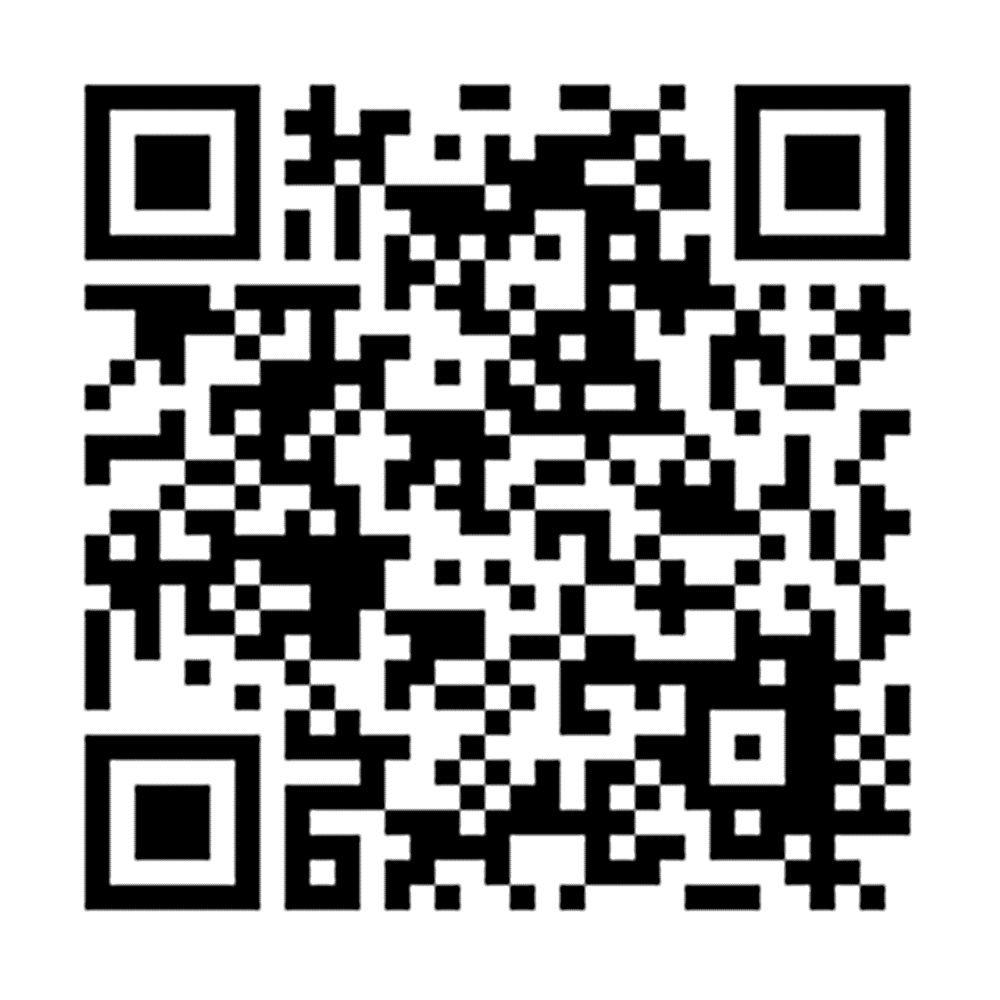 Blast Off | edco.i.e./x2xs
26
Interactive Web Activity
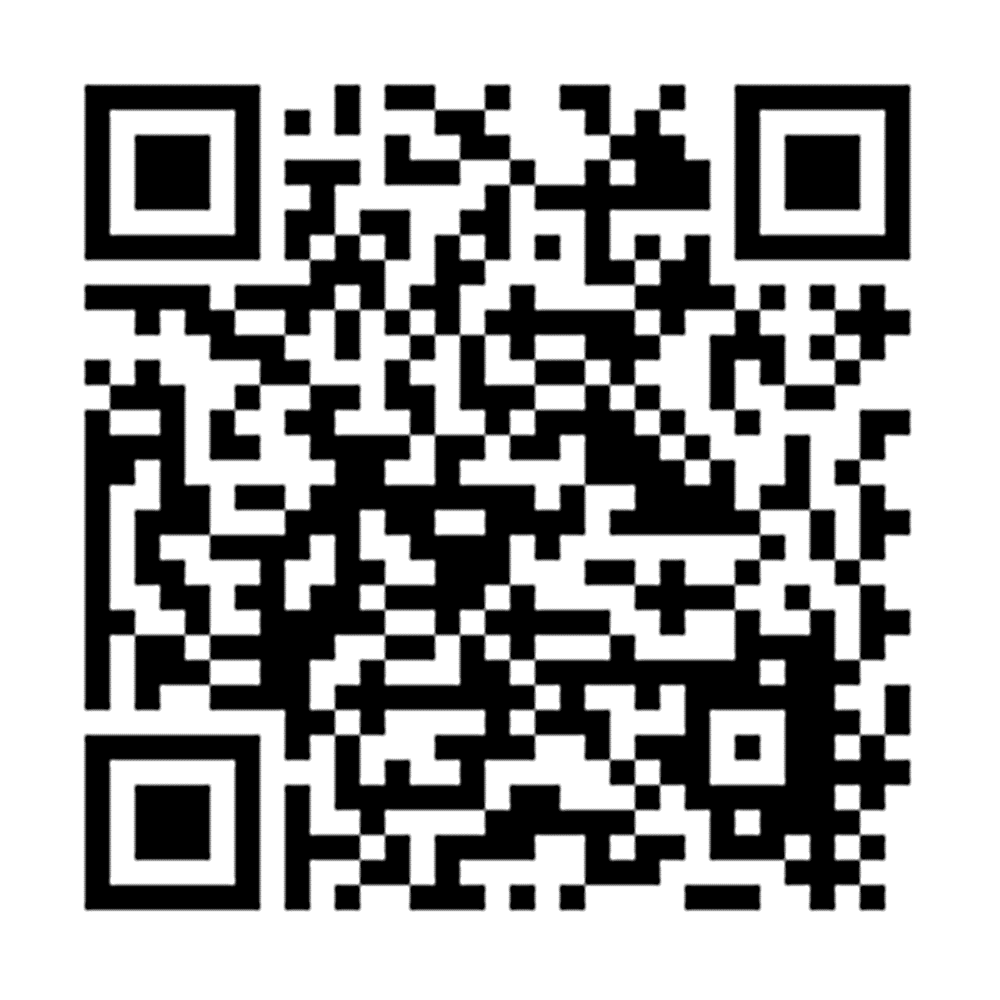 Caterpillar Ordering | edco.i.e./wknc
27
Interactive Web Activity
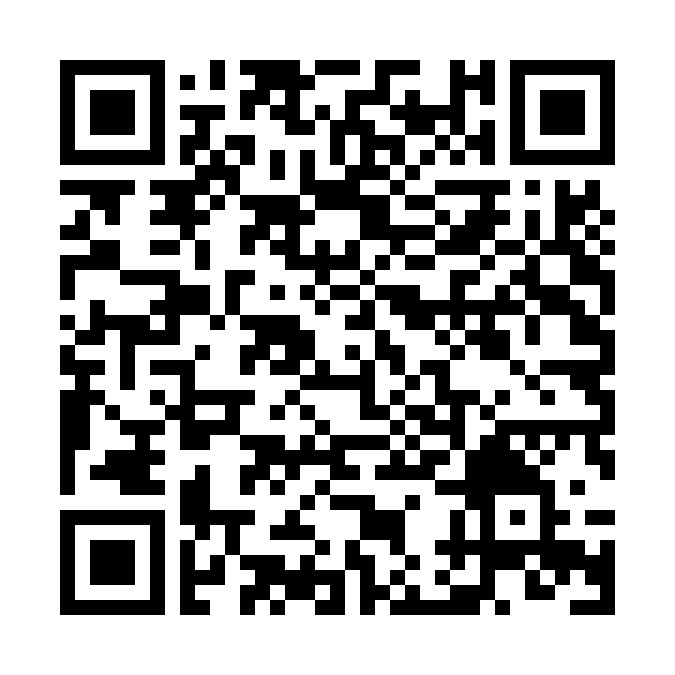 Placing Numbers on a Number Line | edco.i.e./3jj4
28
Interactive Web Activity
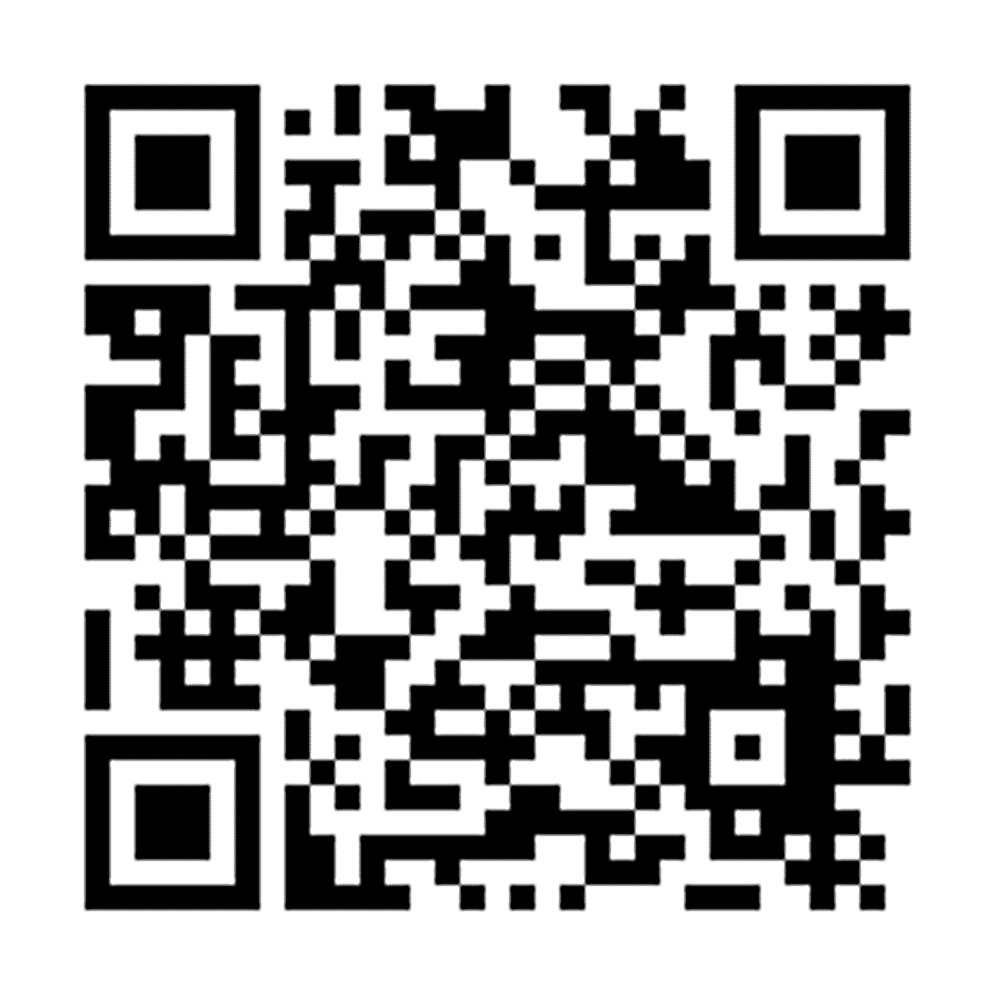 Coconut Ordering | edco.i.e./54fq
29
Money Swap
Jay has a 20c coin. He swaps the 20c with his mam, who gives him 20c in other coins.
What might she have given him?
30
[Speaker Notes: How could you model this story and what could be done? (i.e. mathematical modeling)
Could you build a model using things from the classroom?
Could you draw a model?
Could you model it using a number path?
Could you model this using numerals? e.g. a part-whole model, a branching bond, a number sentence]
Money Swap
Lexi has a €20 note. She swaps the €20 note with her dad. He gives her other paper money. What did he give her?
Lexi then swaps her €20 with her mam. Her mam gives her €20 all in coins. What might Mam have given Lexi?
31
[Speaker Notes: How could you model this story and what could be done? (i.e. mathematical modeling)
Could you build a model using things from the classroom?
Could you draw a model?
Could you model it using a number path?
Could you model this using numerals? e.g. a part-whole model, a branching bond, a number sentence]
Image Credits
Shutterstock
32